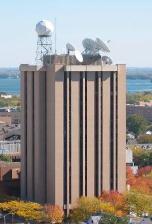 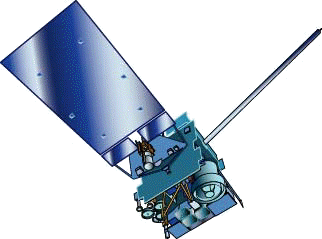 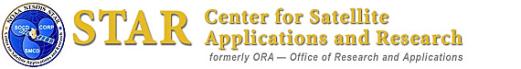 GOES -13
Timothy J. Schmit  (tim.j.schmit@noaa.gov)  NOAA/NESDIS STAR
Scott Lindstrom, Scott Bachmeier, Tony Schreiner
CIMSS
Madison, WI
Many Others!
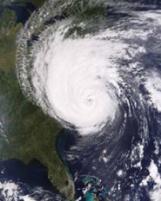 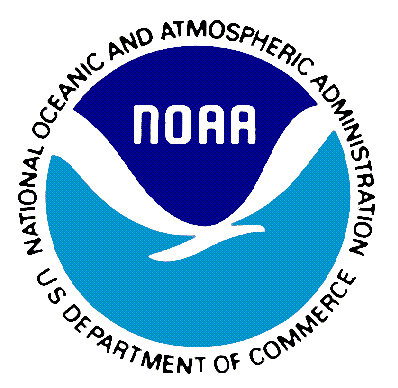 Calibration Working Group

25 Sep 2012
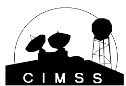 1
UW-Madison
Thanks to
Tony Mostek, Bernie Connell, Mat Gunshor, Chris Schmidt, Jim Nelson, SSEC data center, etc. 

NOAA NESDIS
2
Outline
Imager

Sounder
3
GOES-13
GOES-13(east): On Sunday 9/23/2012 at approximately 1126z the Sounder autonomously shut down the scan motor in response to an overload condition. 

NOAA Engineers responded, placed the sounder in standby mode and convened a tiger team which included the instrument vendor and s/c vendor. 

At approximately 2117z the Imager experienced a scan motor overload. Engineers placed the Imager in standby mode shortly afterwards. 

The Sounder and Imager instrument current overload conditions appear to be related to a noise with a 100 Hz signature. Numerous telemetry points from each subsystem along with raw data are being analyzed by the tiger team in order to determine the root cause. There is no return to service estimate for GOES-13 at this time.

GOES-14 currently emulating GOES-East schedule and GVAR bounced off GOES-13. 

http://www.ssd.noaa.gov/PS/SATS/SPBULL/MSG2681744.01.txt
4
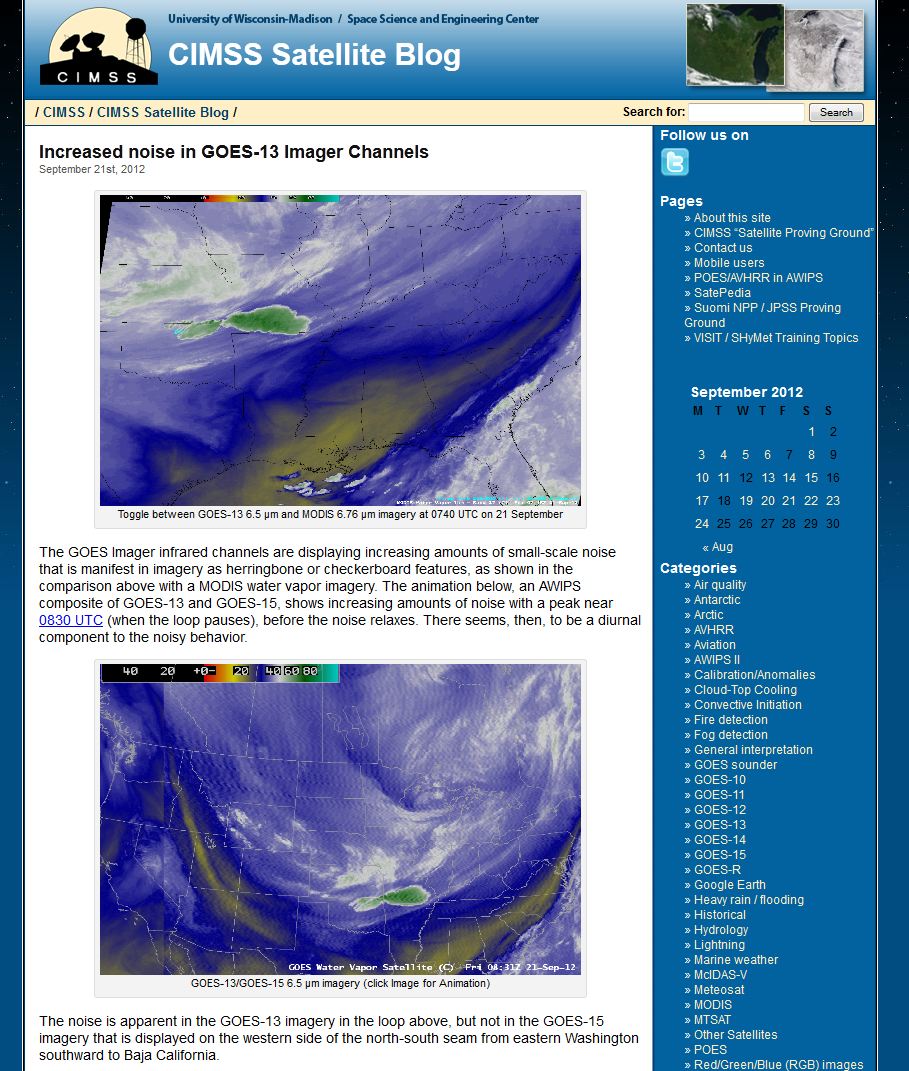 http://cimss.ssec.wisc.edu/goes/blog/archives/11392
5
GOES-13 Imager
“Strange” artifacts in imager for the ‘water vapor’ band on September 18. (NWS email)
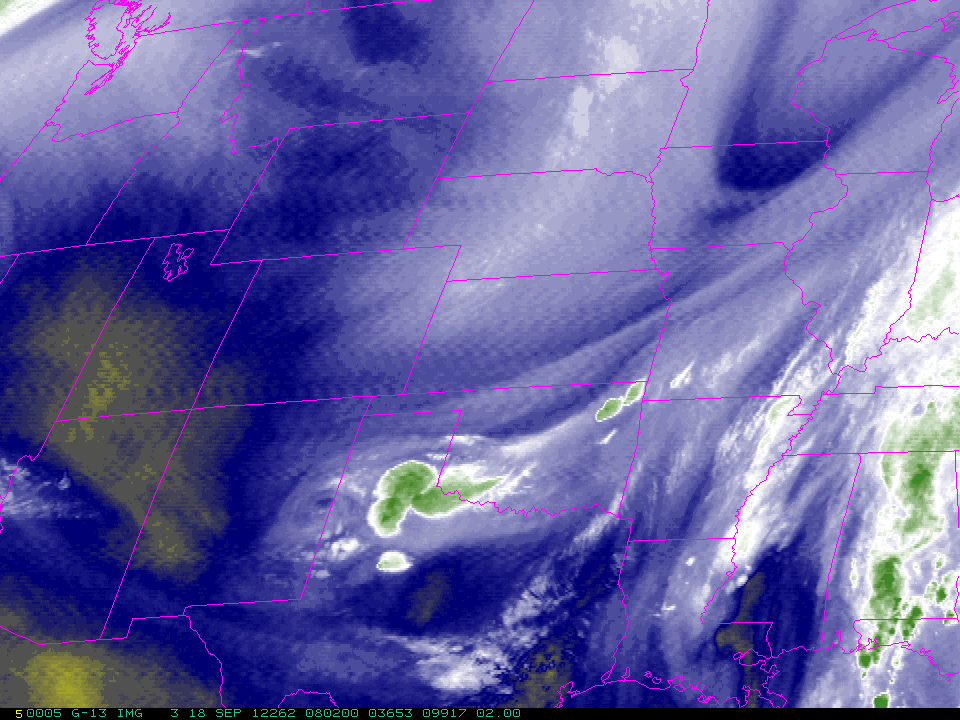 6
GOES-13 Imager
In retrospect, imager oscillations may have been there since the 16th.
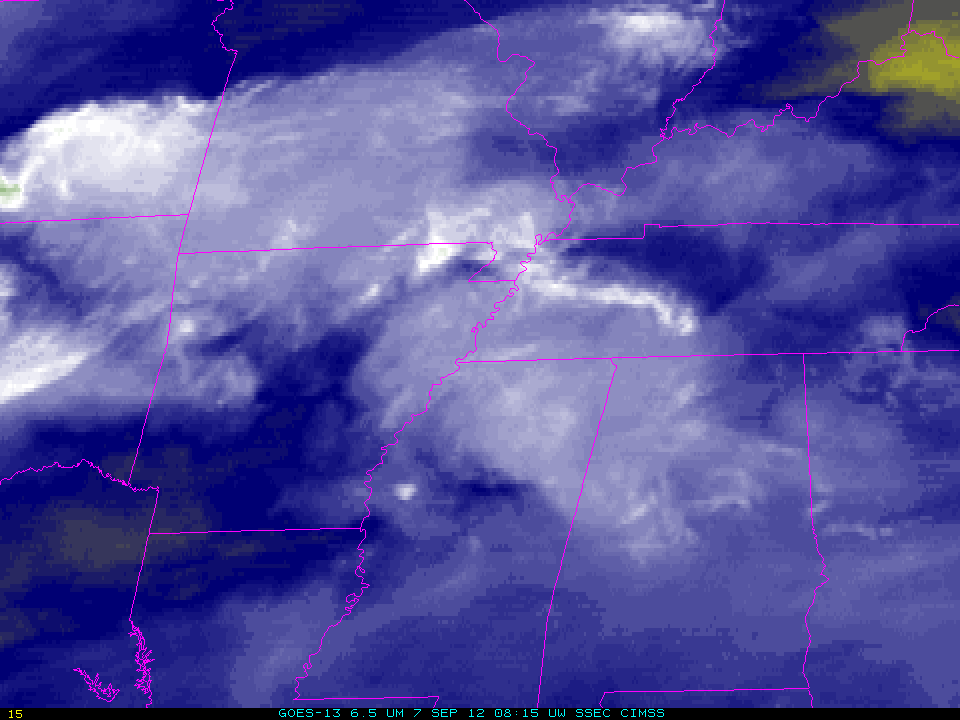 7
GOES-13
... And other bands (eg, 4um)
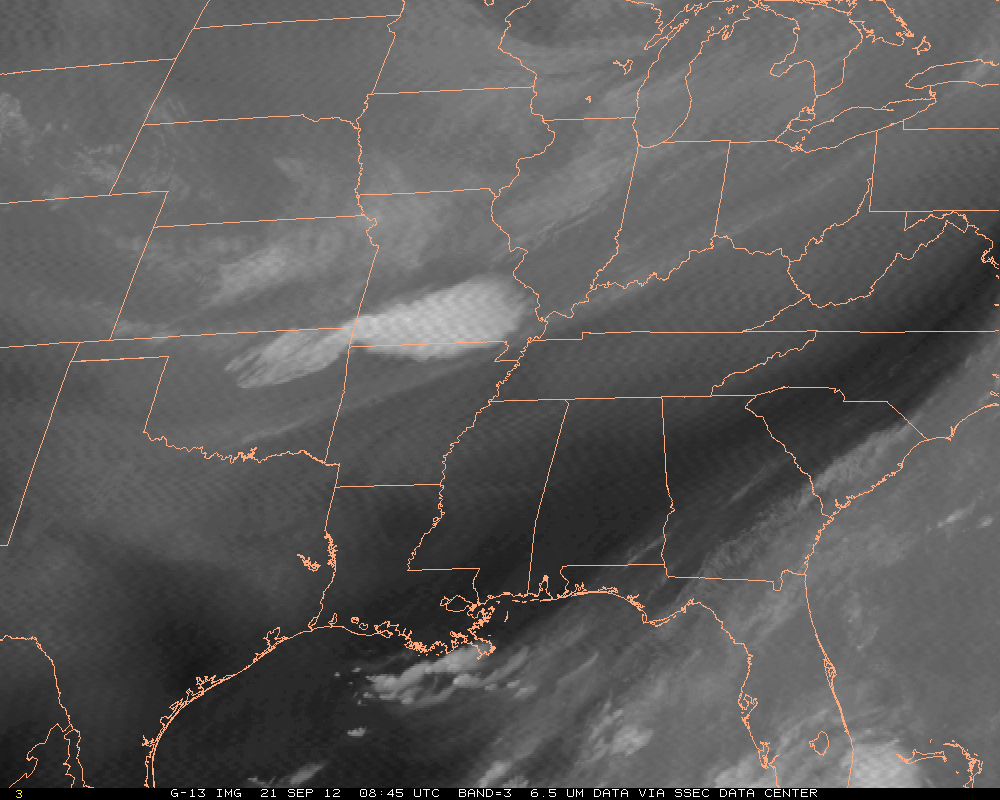 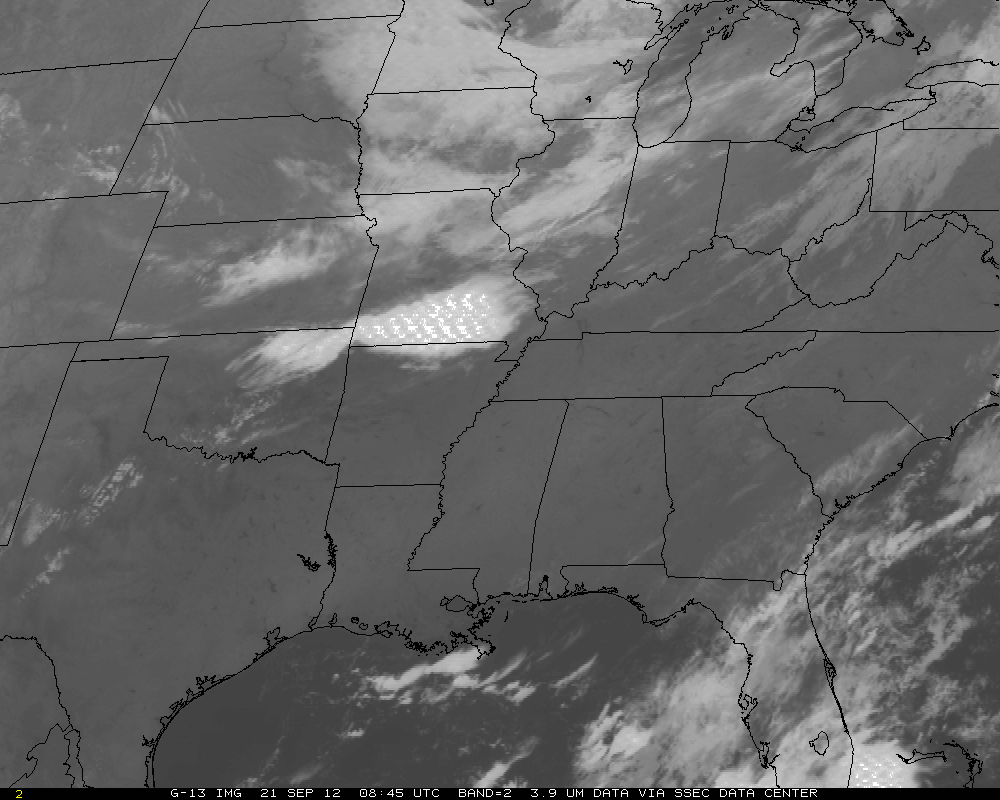 8
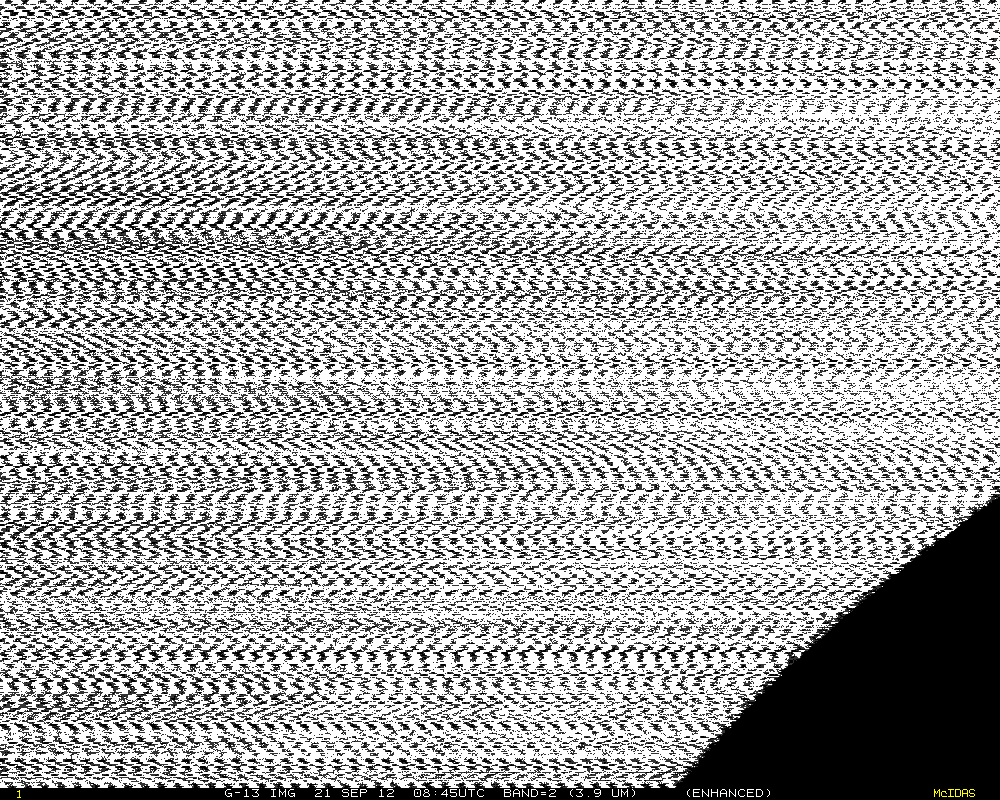 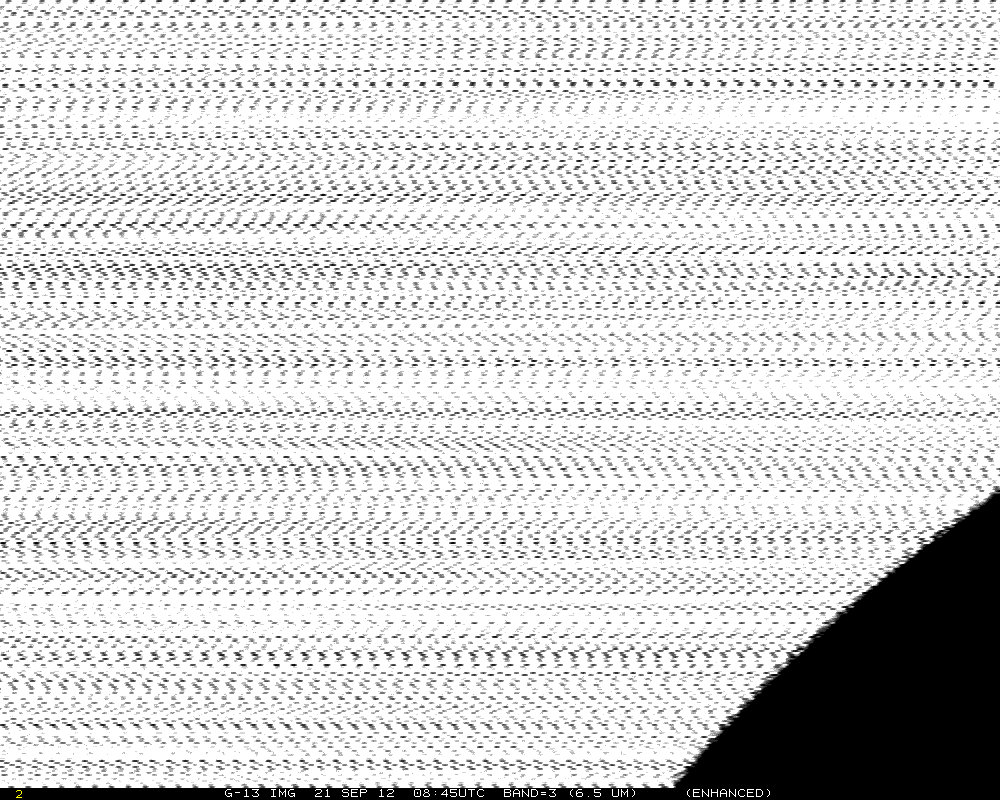 GOES-13
“Strange” artifacts not seen in GOES-14.
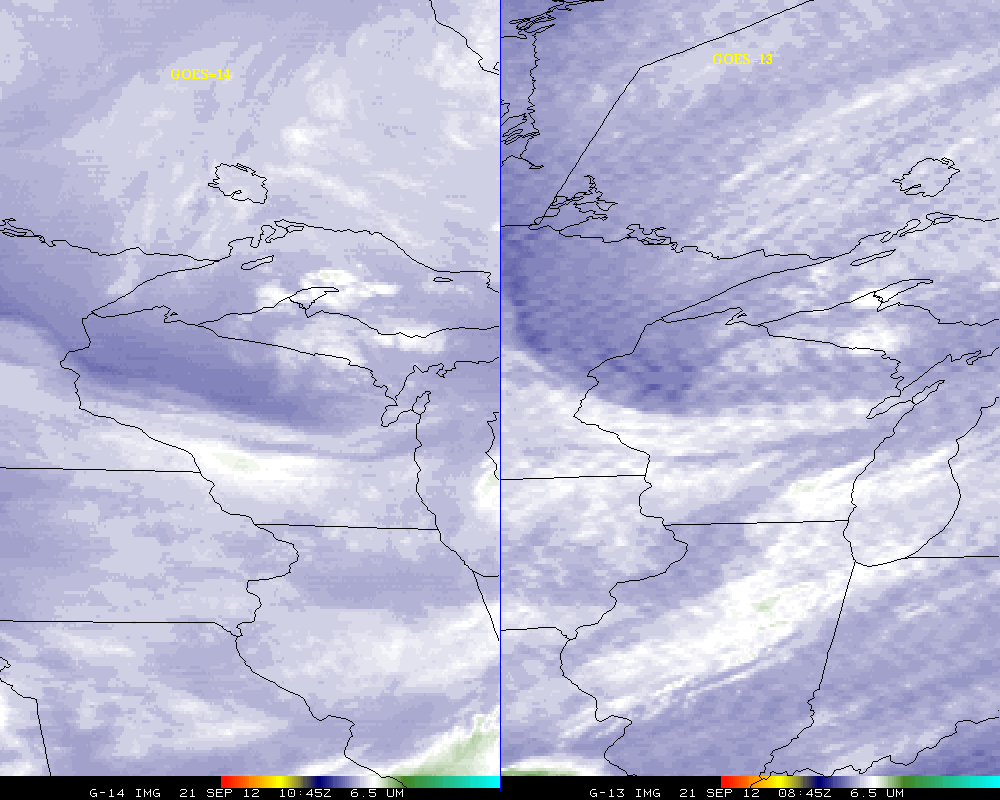 11
GOES-13
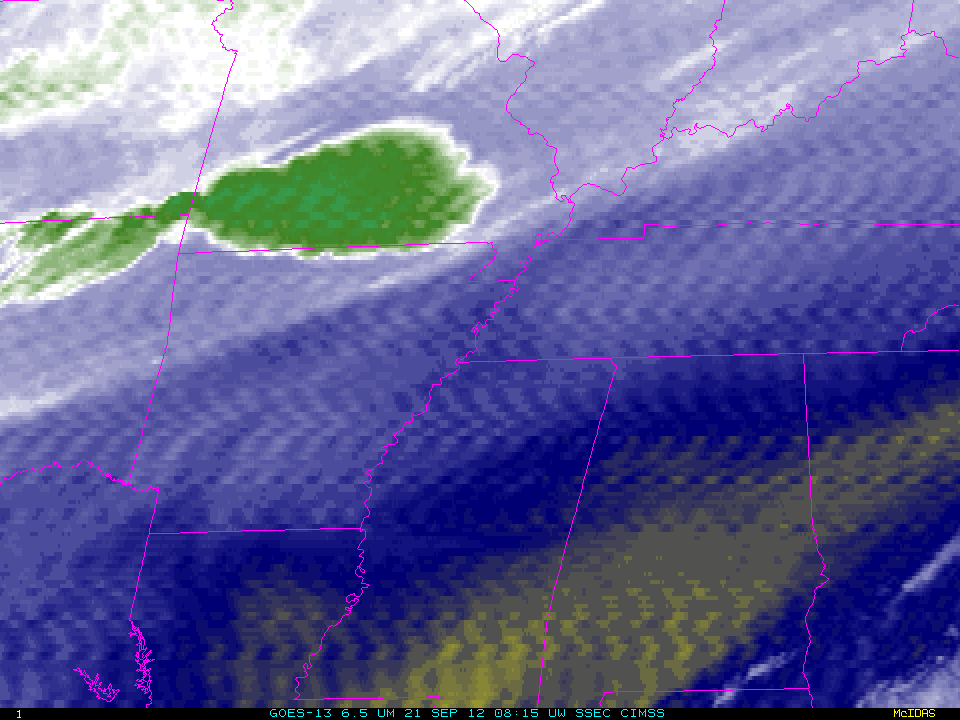 12
Links
http://cimss.ssec.wisc.edu/goes/blog/archives/11392  
http://www.spaceref.com/news/viewsr.html?pid=42154  
http://cimss.ssec.wisc.edu/goes/blog/archives/11421 
http://www.ssd.noaa.gov/PS/SATS/SPBULL/MSG2681744.01.txt
13
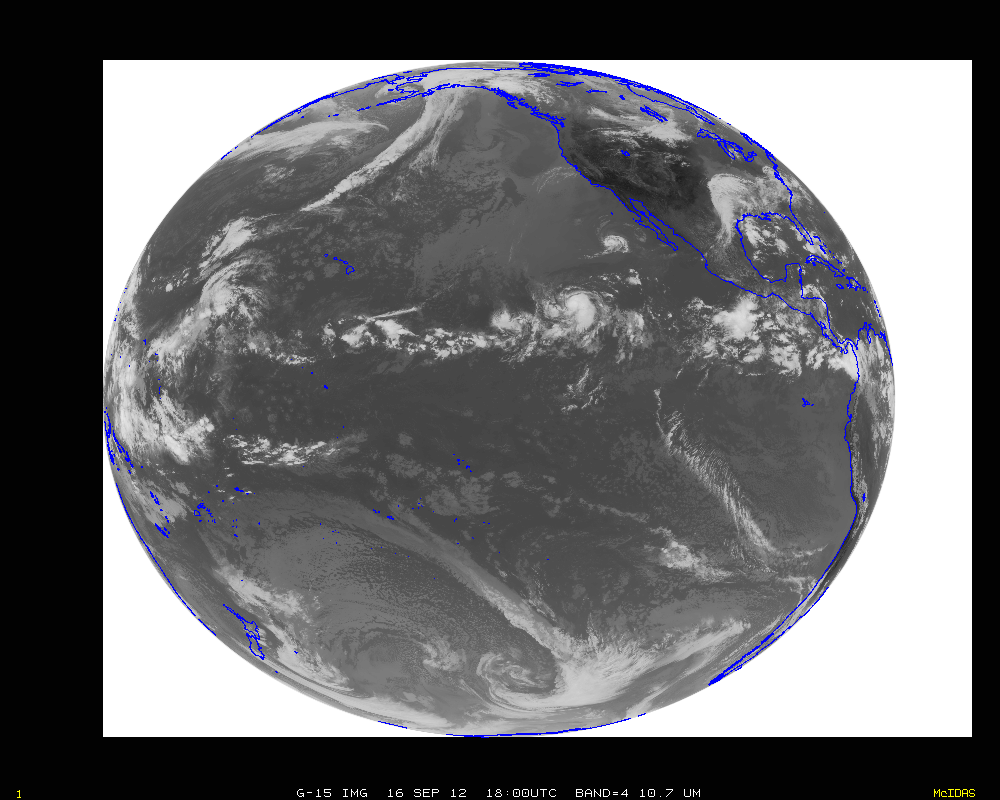 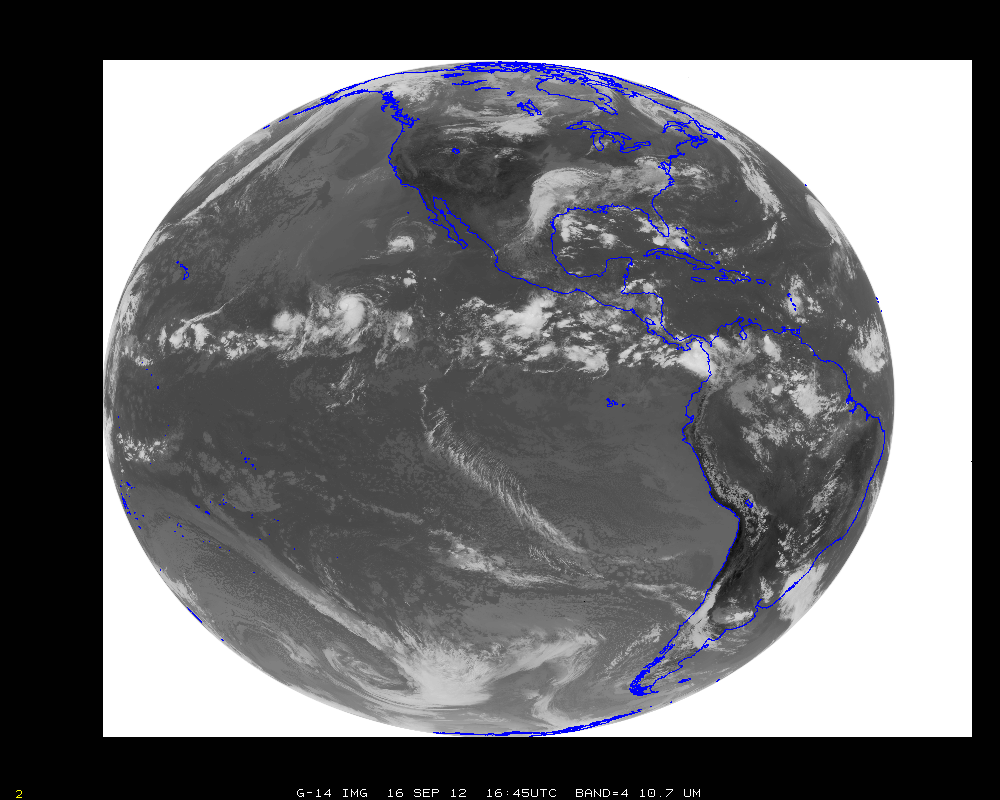 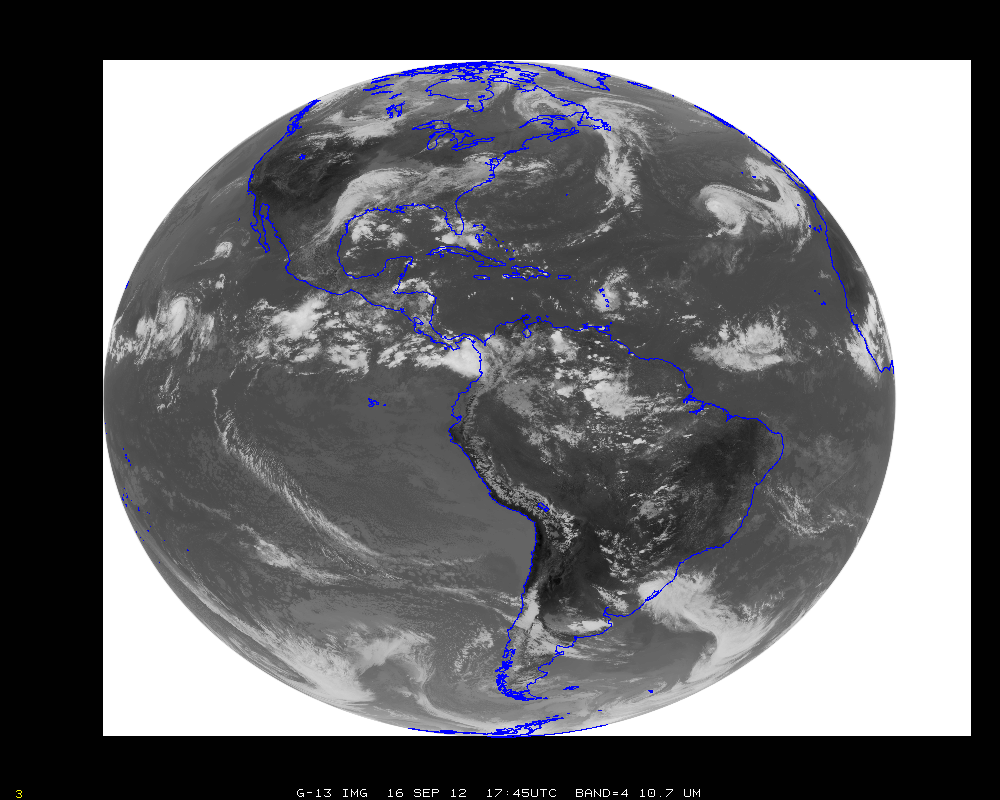 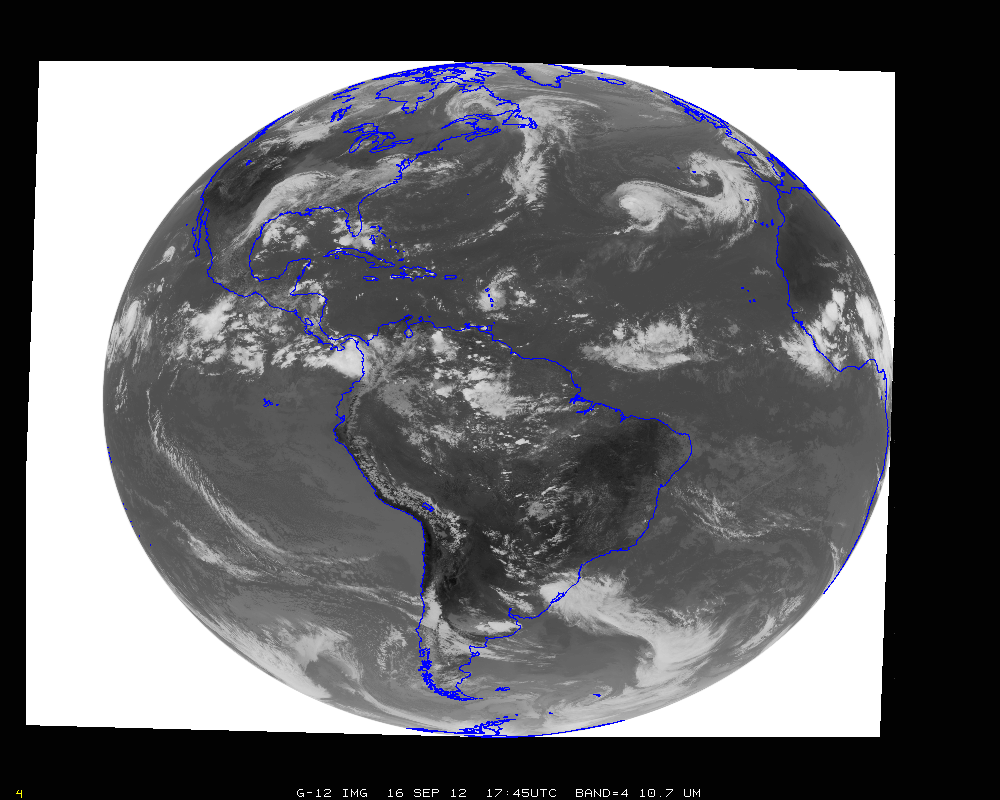 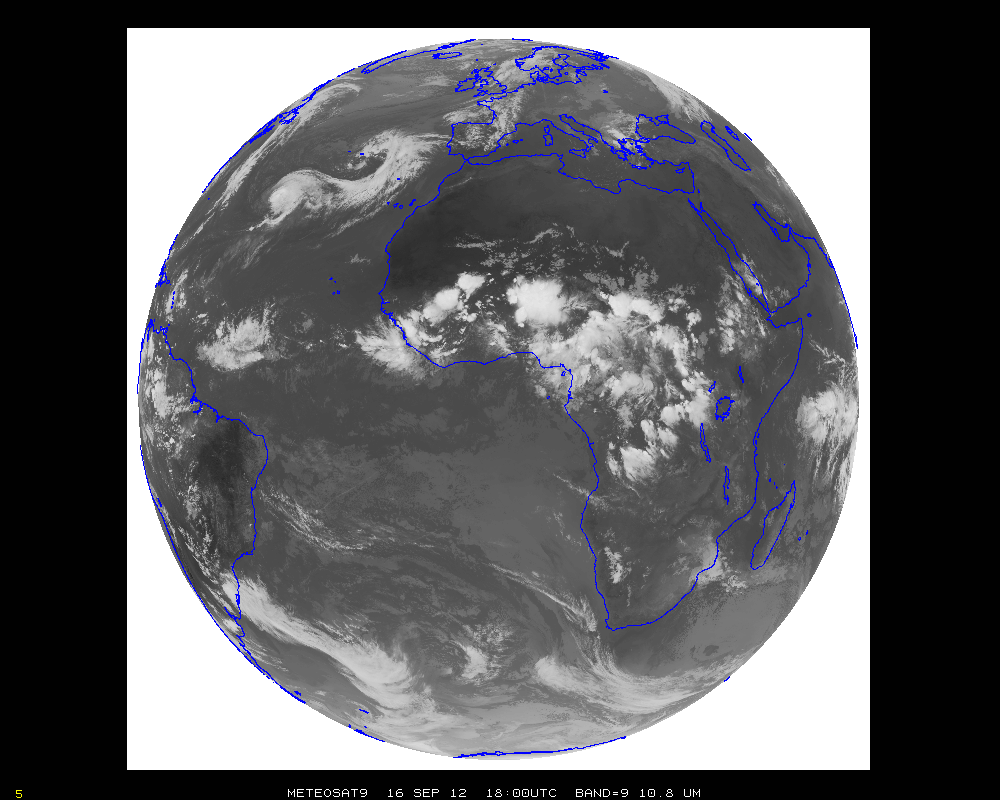 GOES-13
Extra noise in sounder water vapor band.
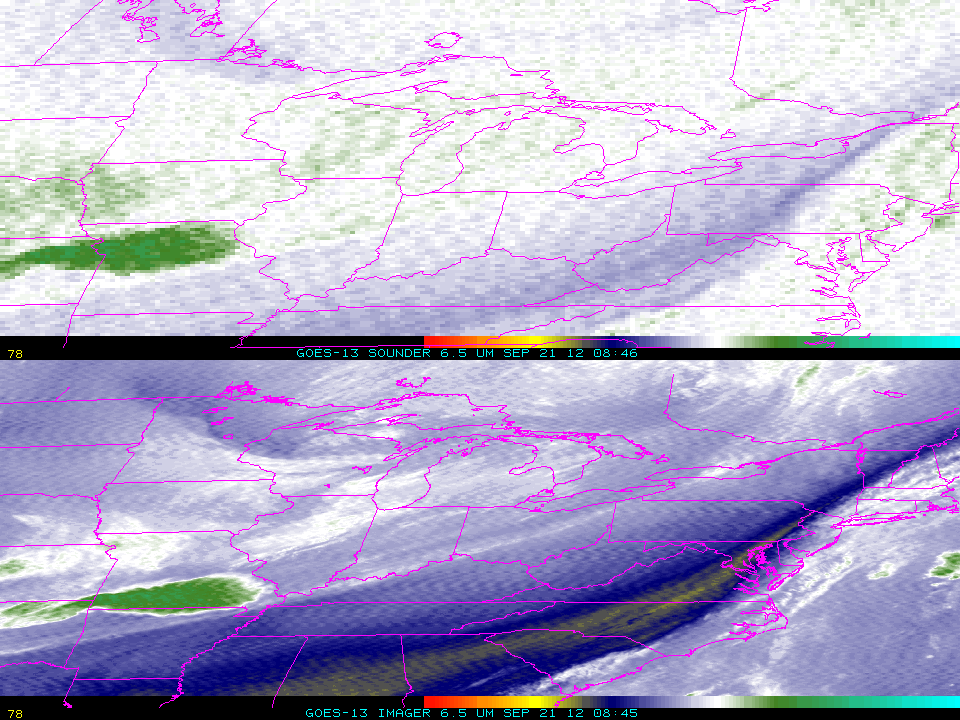 19
GOES-13 Sounder Products
Radiances for models
Possibly NCEP has turned off sw channels
Email on September 5th.
Noisy images
Retrievals/Derived Product Images
Noisy LI, TPW, etc + “false” nighttime clouds
DPI operationally to AWIPS
Can be mitigated by turning off sw channels
Being done in research mode at CIMSS
Clouds, used for hourly ‘round-up’
“False” nighttime clouds
20
Sounder sw noise(Obs minus Calc)
http://cimss.ssec.wisc.edu/goes/sounder_tbb_stats/tbbc.html
(under construction)
21
GOES-13 Sounder
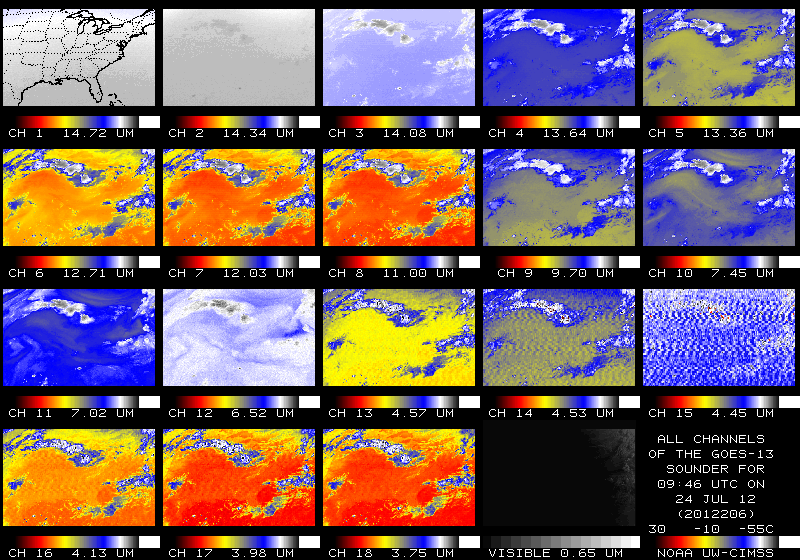 Note the strange patterns being seen in the imagery for GOES-13 Sounder channels 13 -> 16!
[Speaker Notes: Note the strange patterns being seen in the imagery for GOES-13 Sounder channels 13 -> 16!]
GOES-13 Sounder (11 um)
GOES-13 Sounder
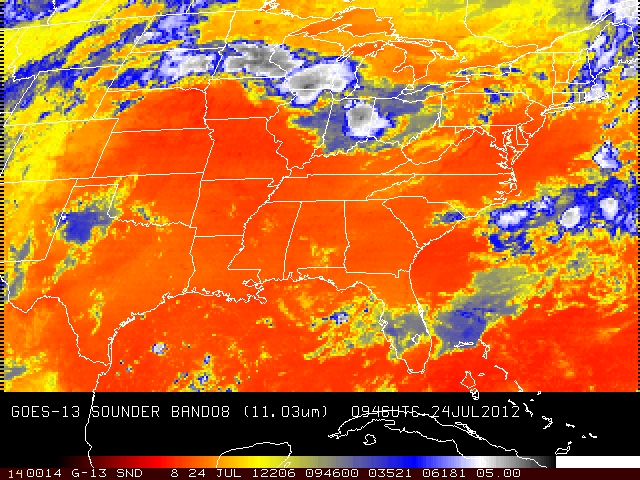 [Speaker Notes: A more detailed view of GOES-13 Sounder band 8 (11.03um).]
GOES-13 Sounder (Total Precipitable Water - TPW)
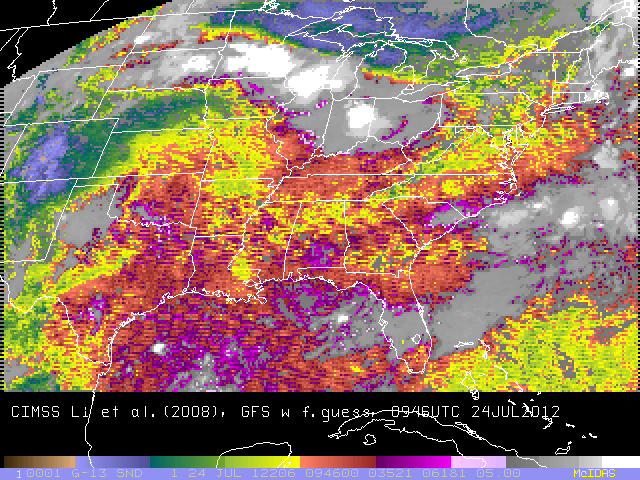 Note the striping in the DPI!
[Speaker Notes: CIMSS operationally-produced GOES-13 (East) Sounder Total Precipitable Water (TPW), generated by running the Li et al.(2008) retrieval program.]
GOES-13 Sounder (TPW)
Without shortwave bands
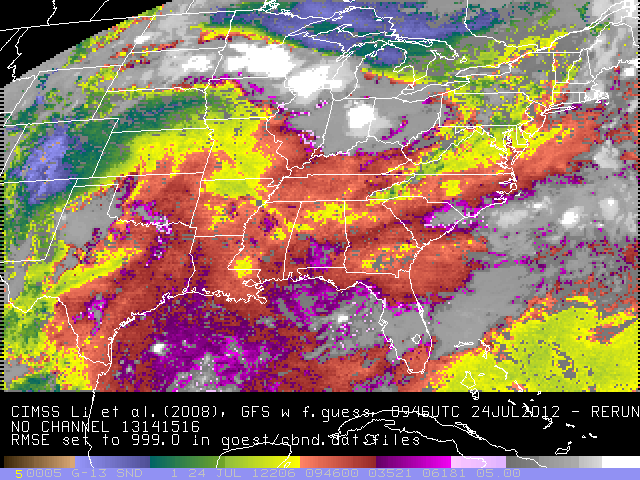 Striping mitigated in the retrievals by turning off shortwave bands
[Speaker Notes: CIMSS GOES-13 (East) Sounder Total Precipitable Water (TPW) generated by rerunning the Li et al.(2008) retrieval program, but excluding Sounder channels
13(4.57um), 14(4.52um), 15(4.45um) and 16(4.13um) from the processing by setting the noise (RMSE) values in both goestbnd.dat(42 levels) and goescbnd.dat(101 levels) to 999.0.]
GOES-13 Sounder
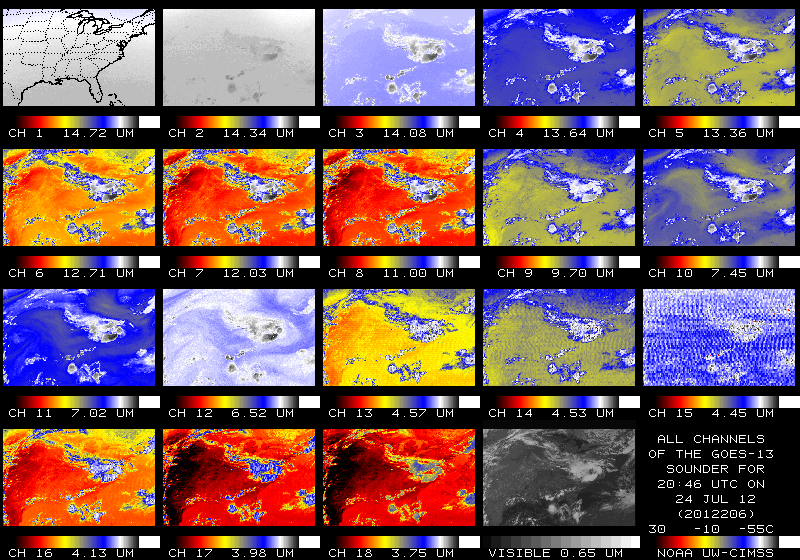 Note the strange patterns being seen in the imagery for GOES-13 Sounder channels 13 -> 16!
GOES-13 Sounder (11 um)
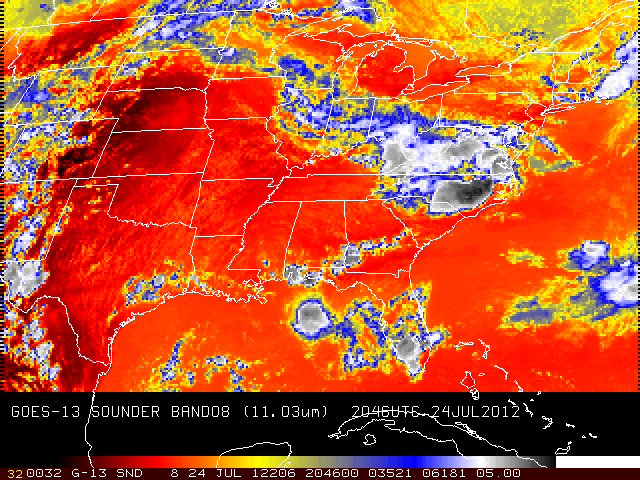 GOES-13 Sounder (TPW)
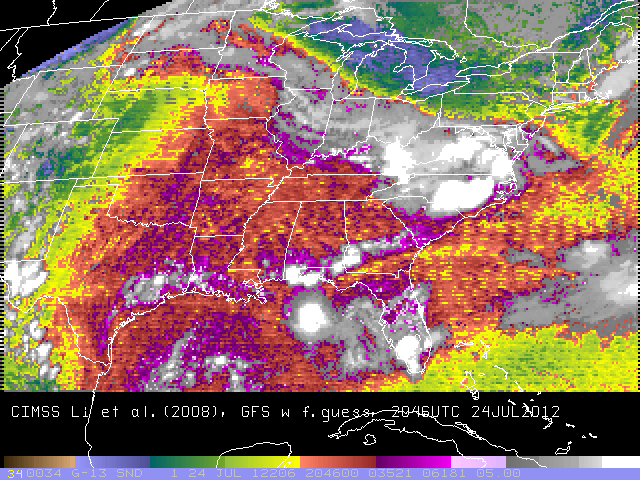 Note the striping in the DPI!
GOES-13 Sounder (TPW)
Without shortwave bands
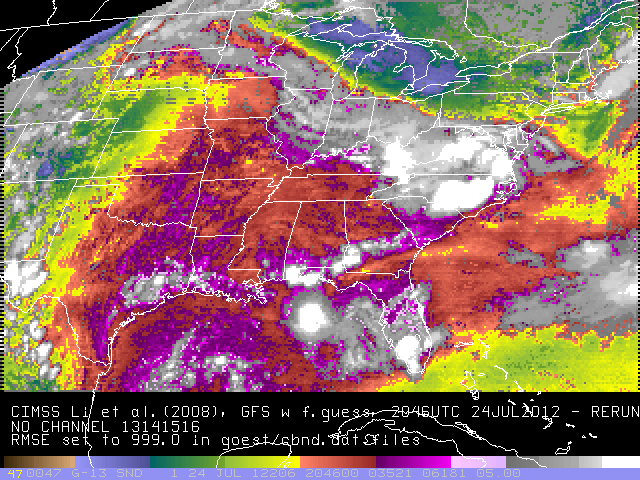 Striping mitigated in the retrievals by turning off shortwave bands
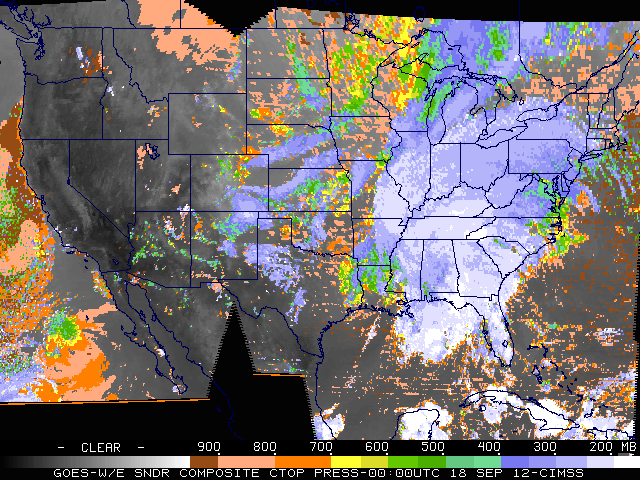 GOES-13
False clouds
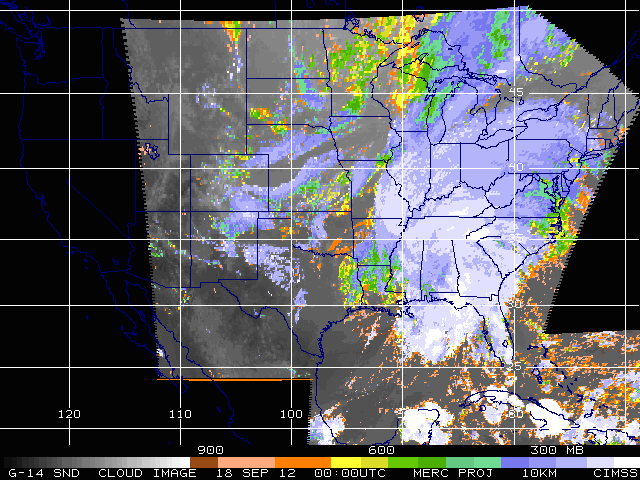 GOES-14
(for comparison)
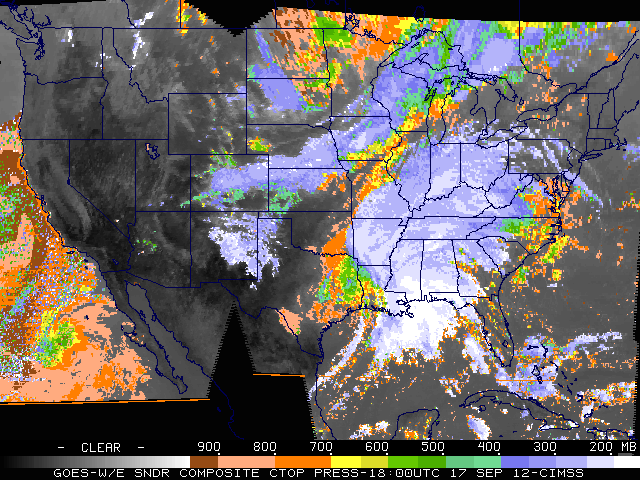 GOES-13
Noisy shortwave bands have less impact during day.
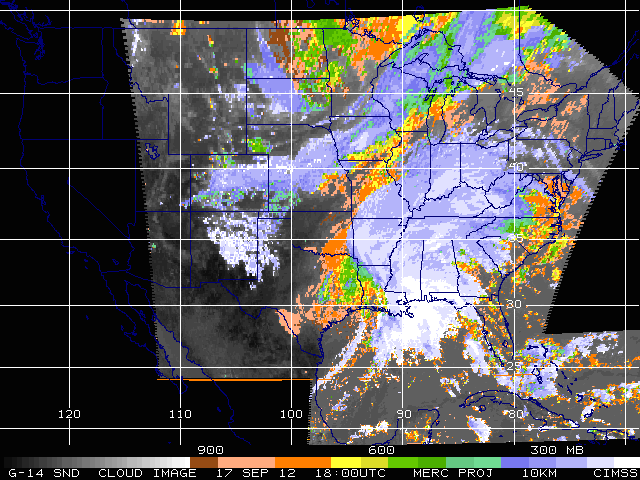 GOES-14
(for comparison)
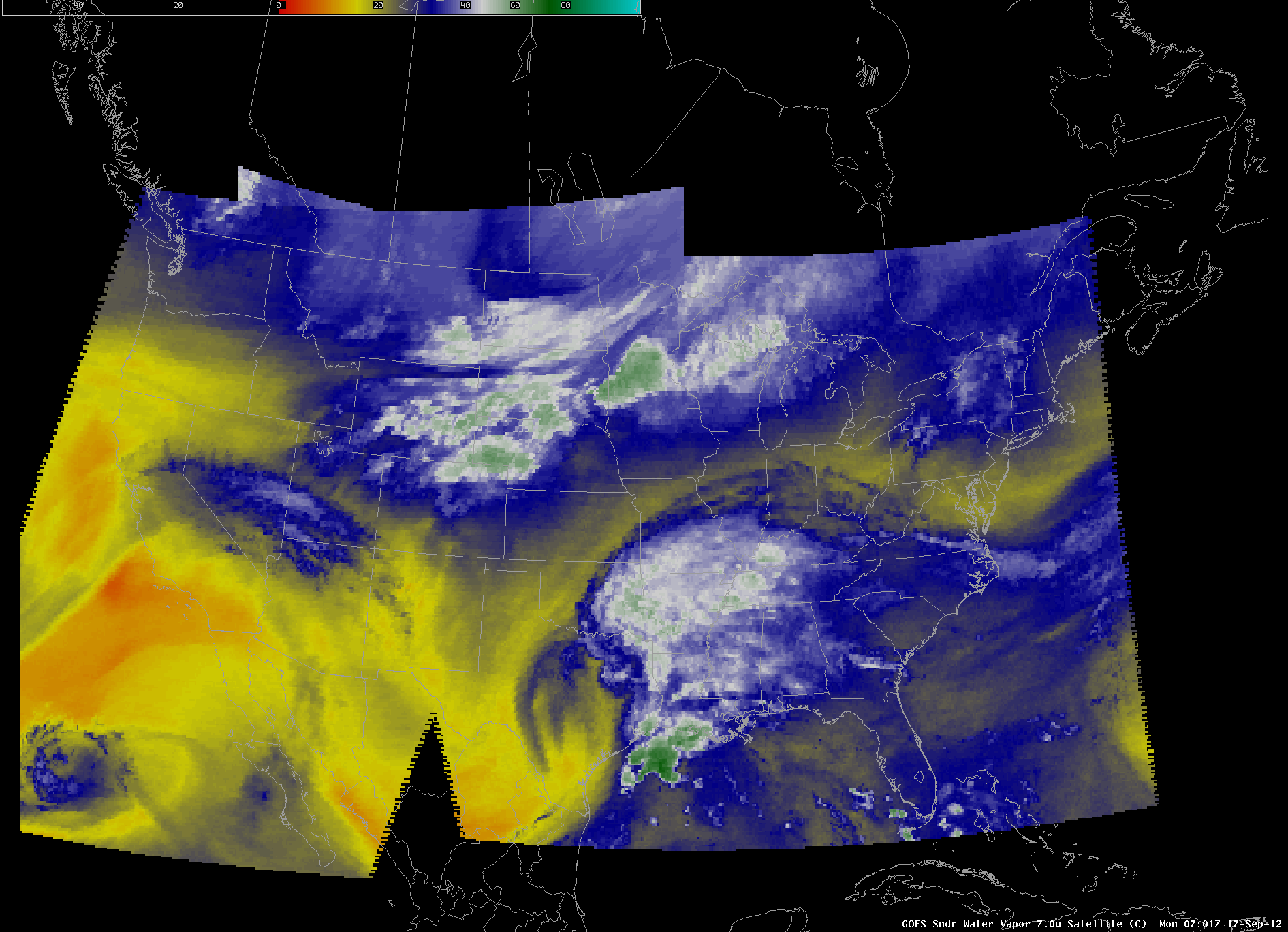 AWIPS: GOES-15/13 Sounders (7 um)
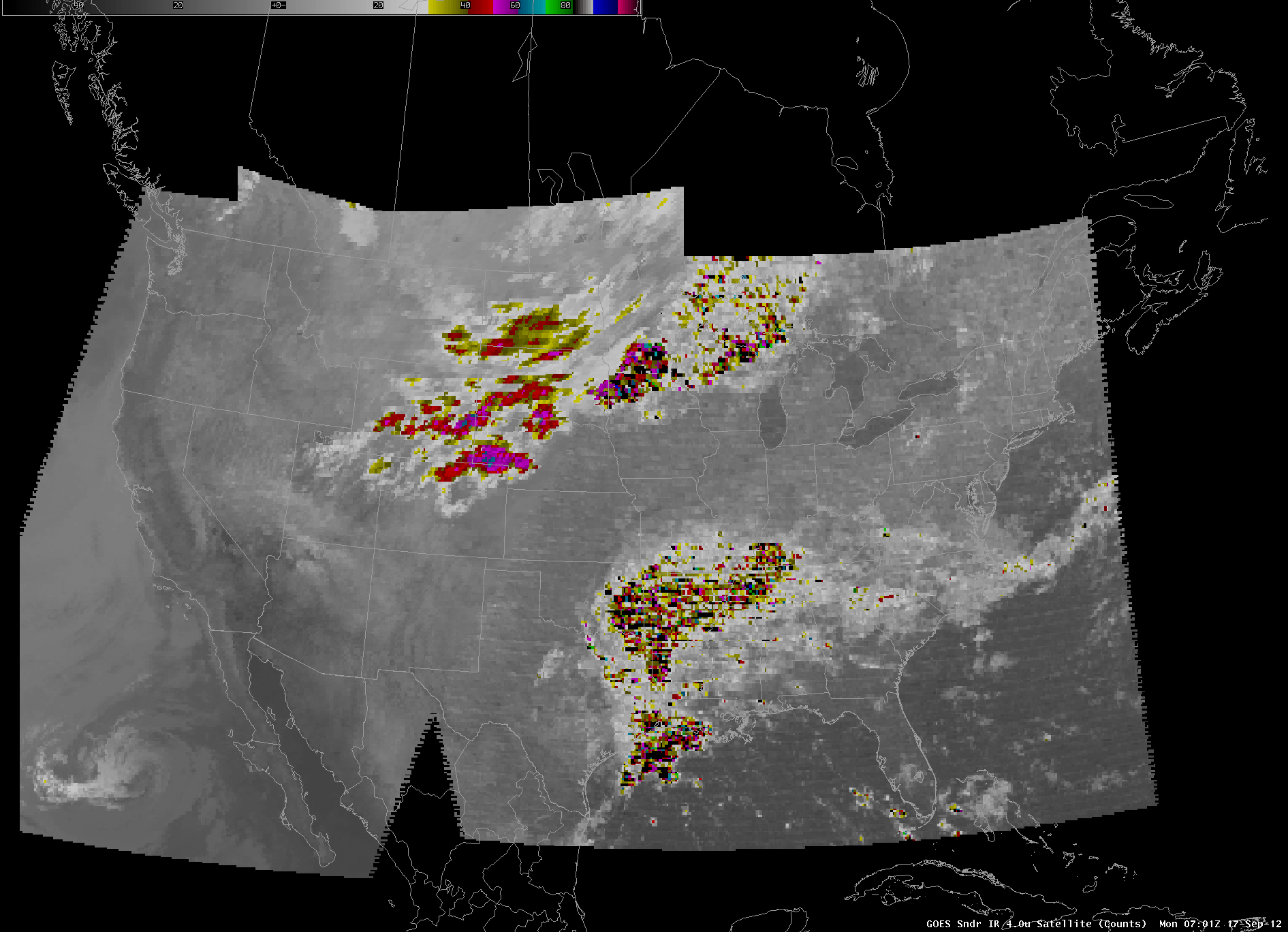 AWIPS: GOES-15/13 Sounders (4 um)
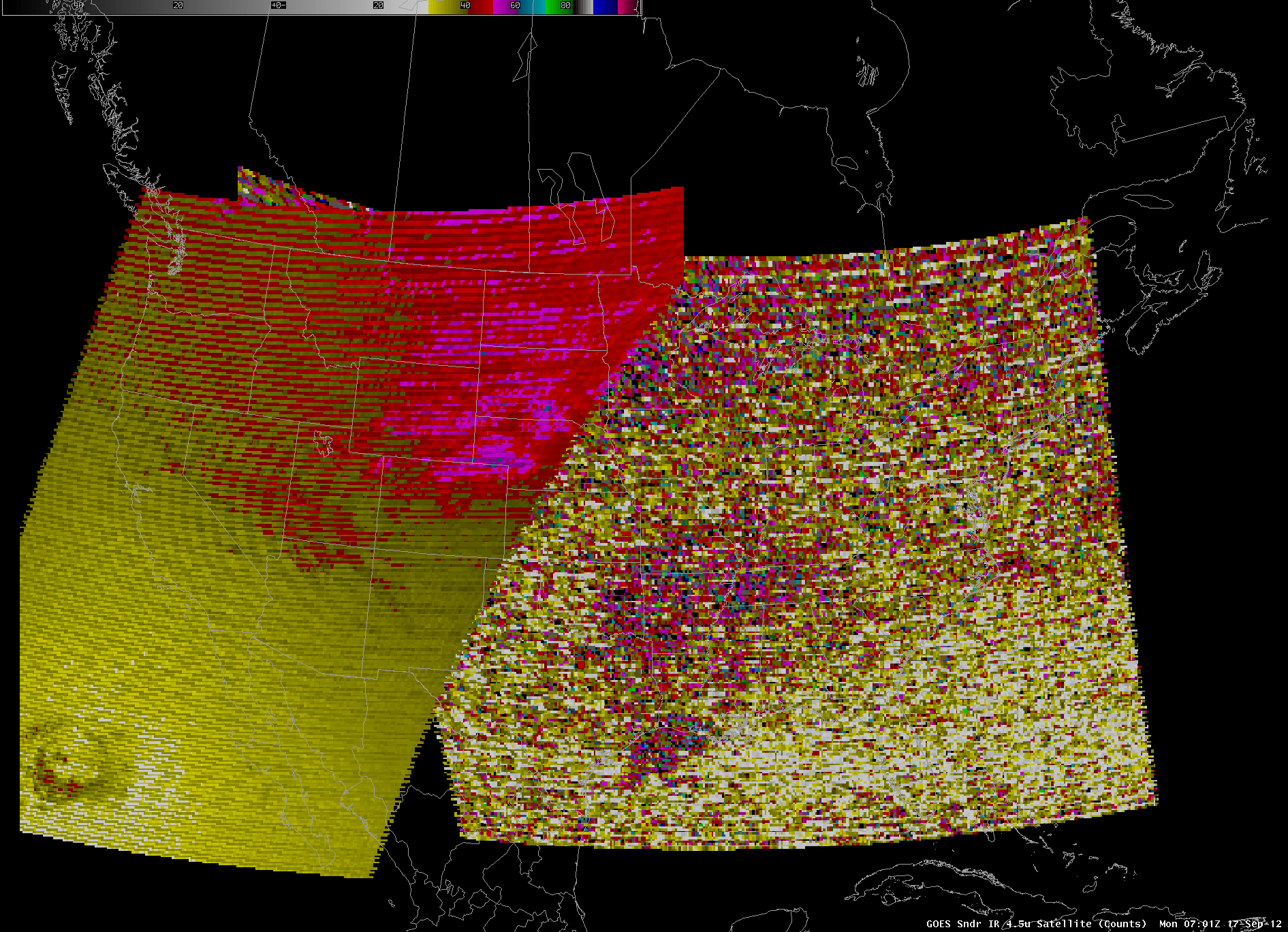 AWIPS: GOES-15/13 Sounders (4.5 um)
Noisy data!
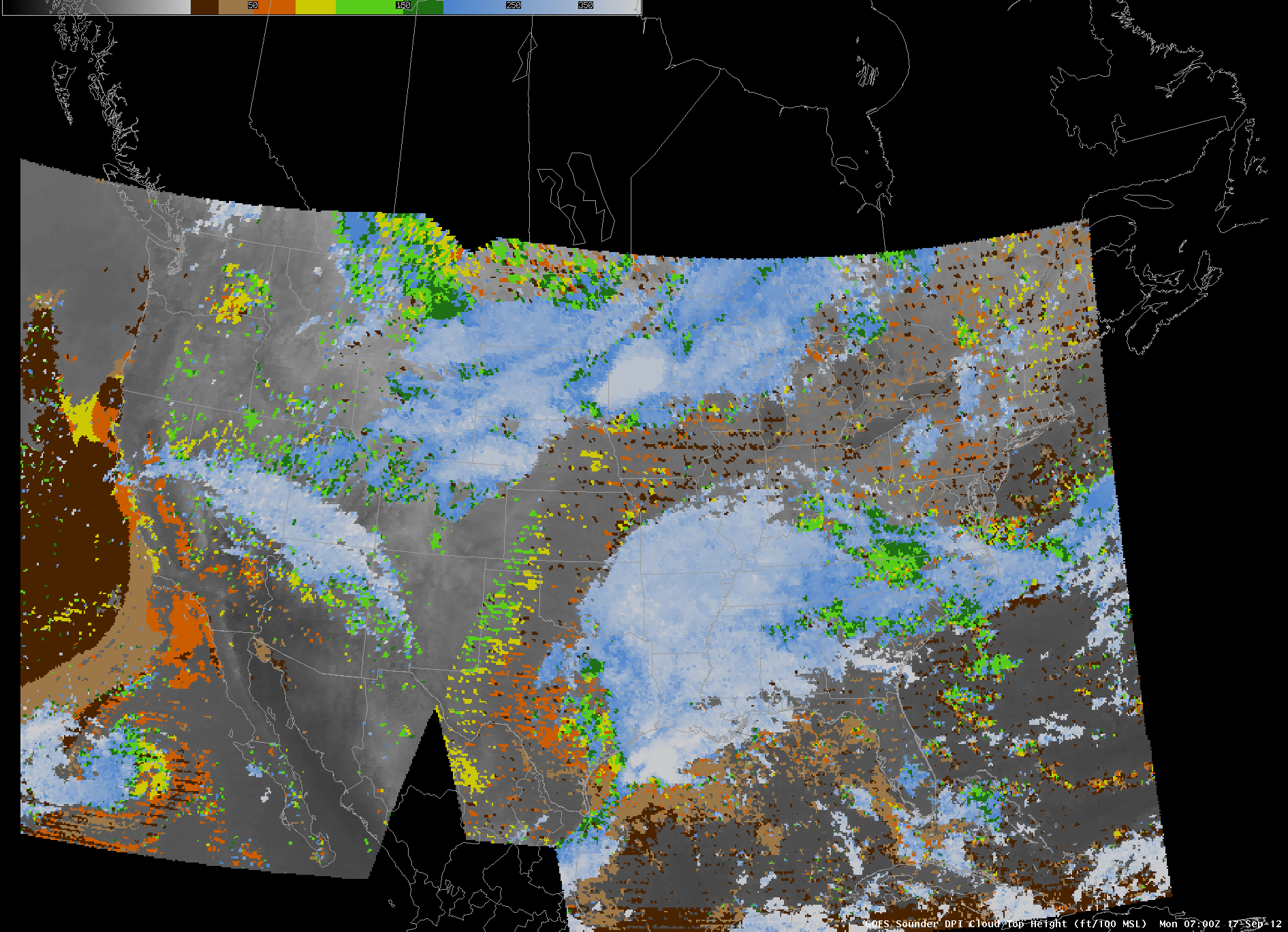 AWIPS: GOES-15/13 Sounders (Cloud top height)
‘false’ clouds
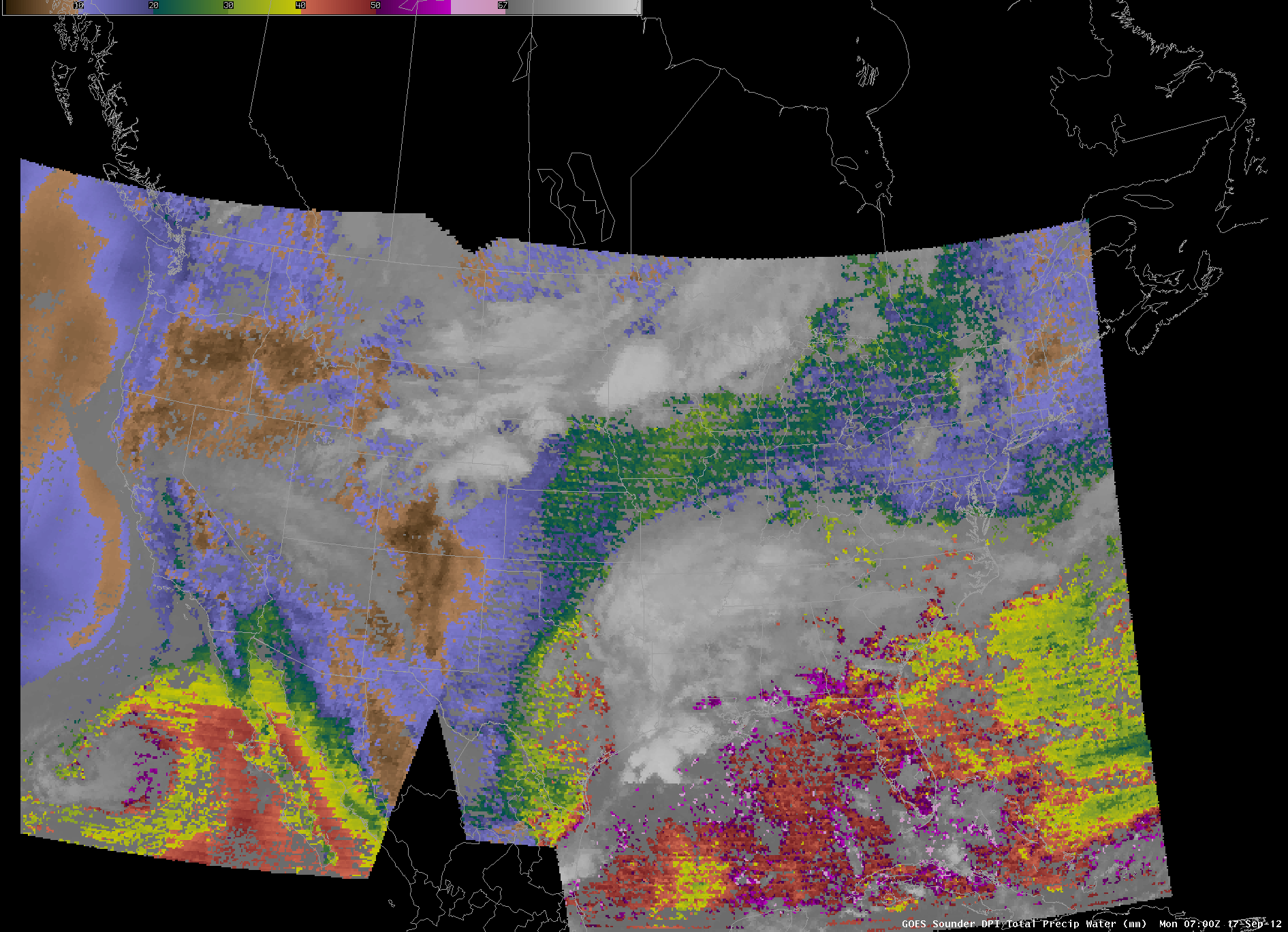 AWIPS: GOES-15/13 Sounders (TPW)
Striping and ‘false’ clouds